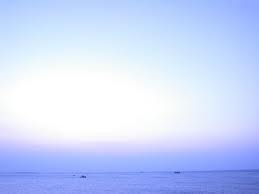 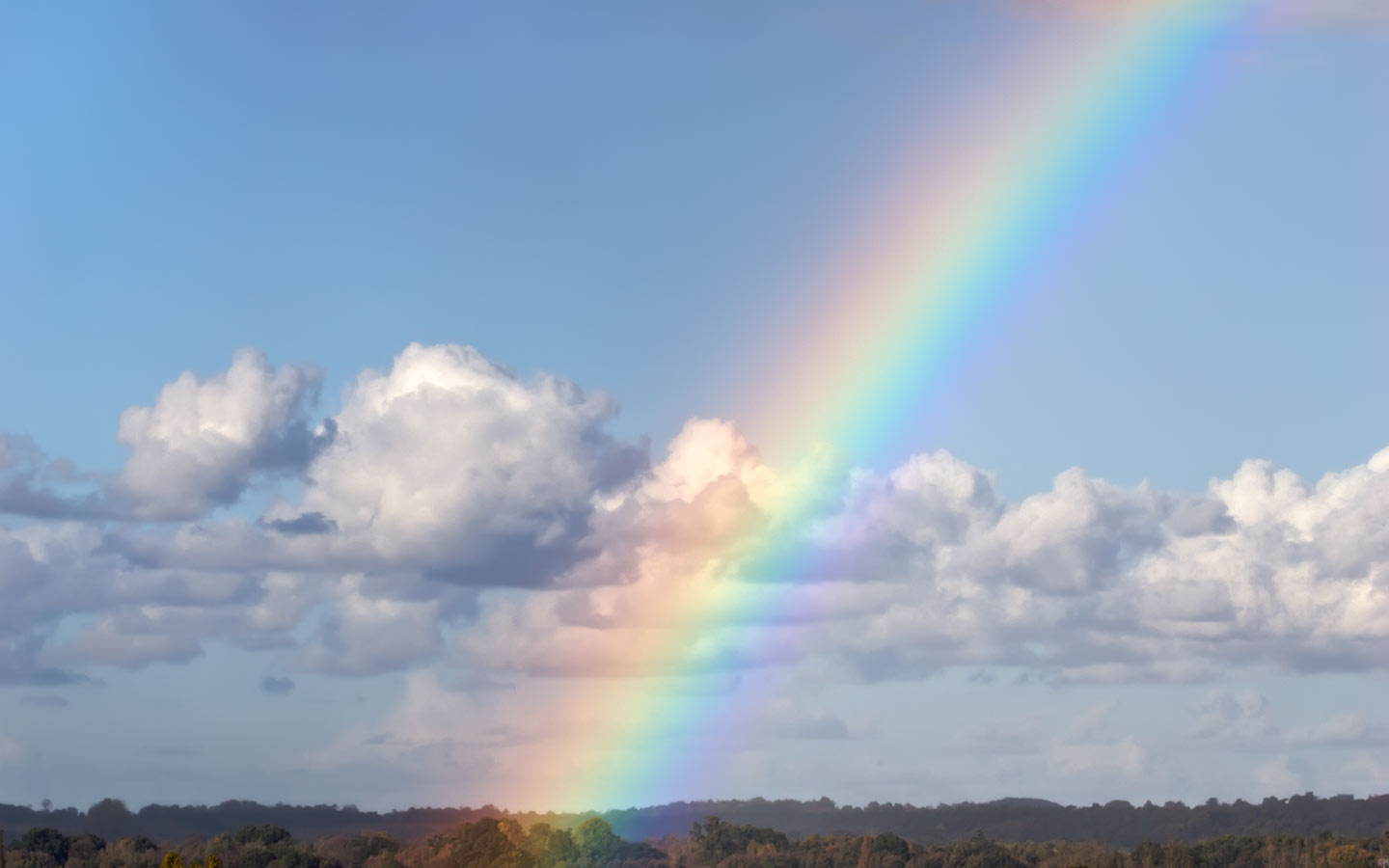 하나님이 꿈꾸는 교회
Church of God’s Dreams
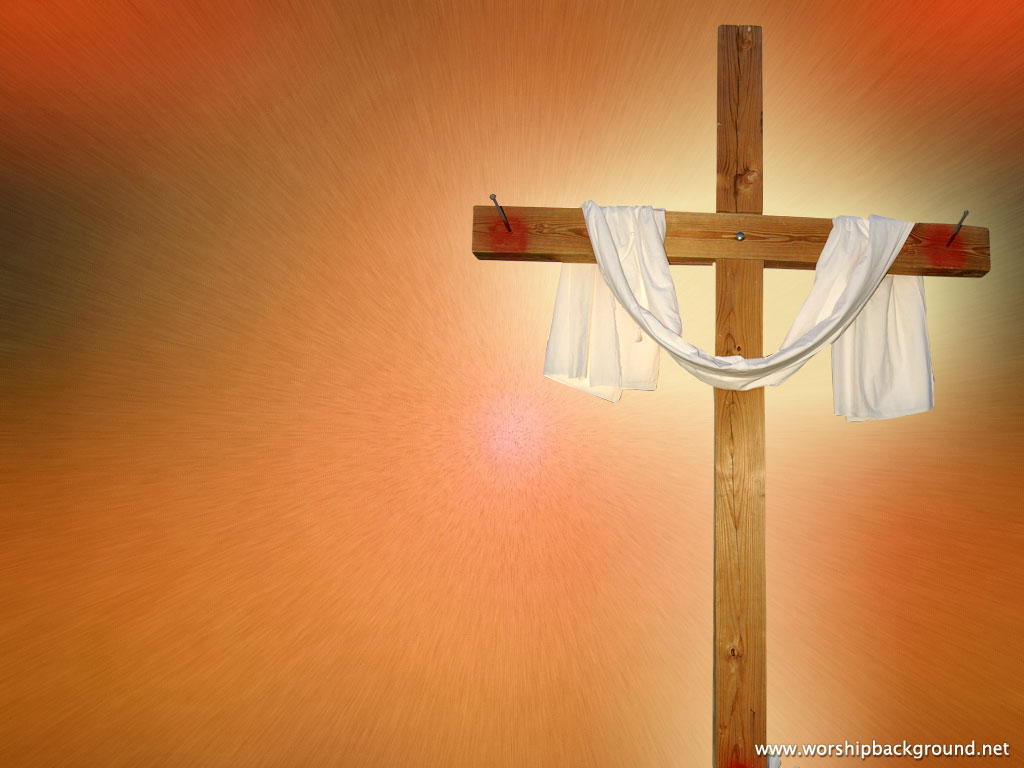 Worship
In Spirit
and Truth
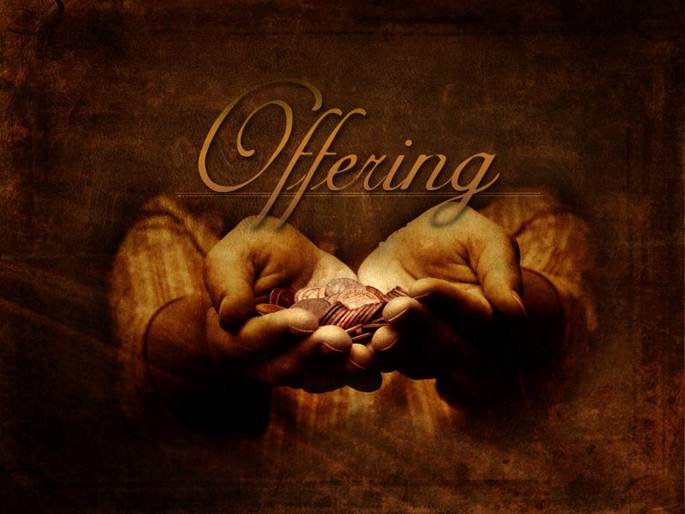 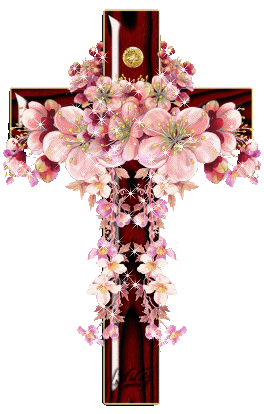 Offertory prayer
김순배 강도사
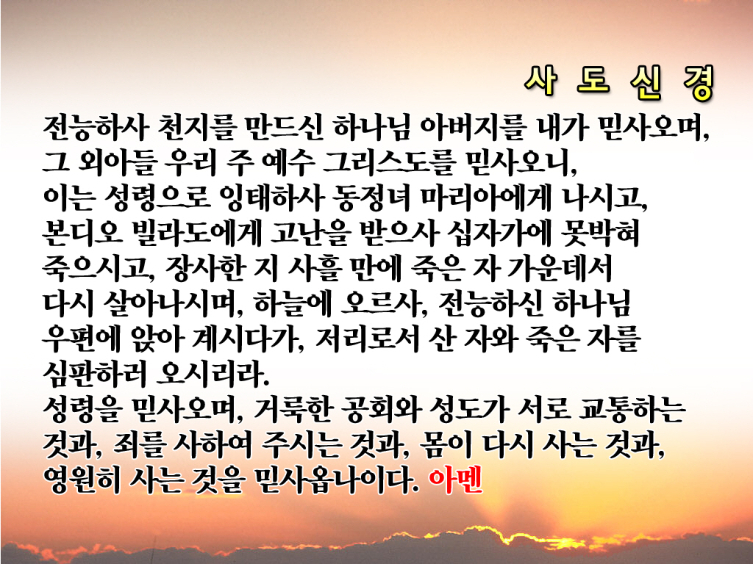 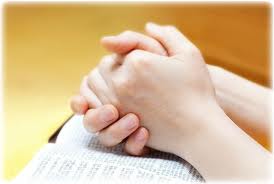 Prayer
다같이
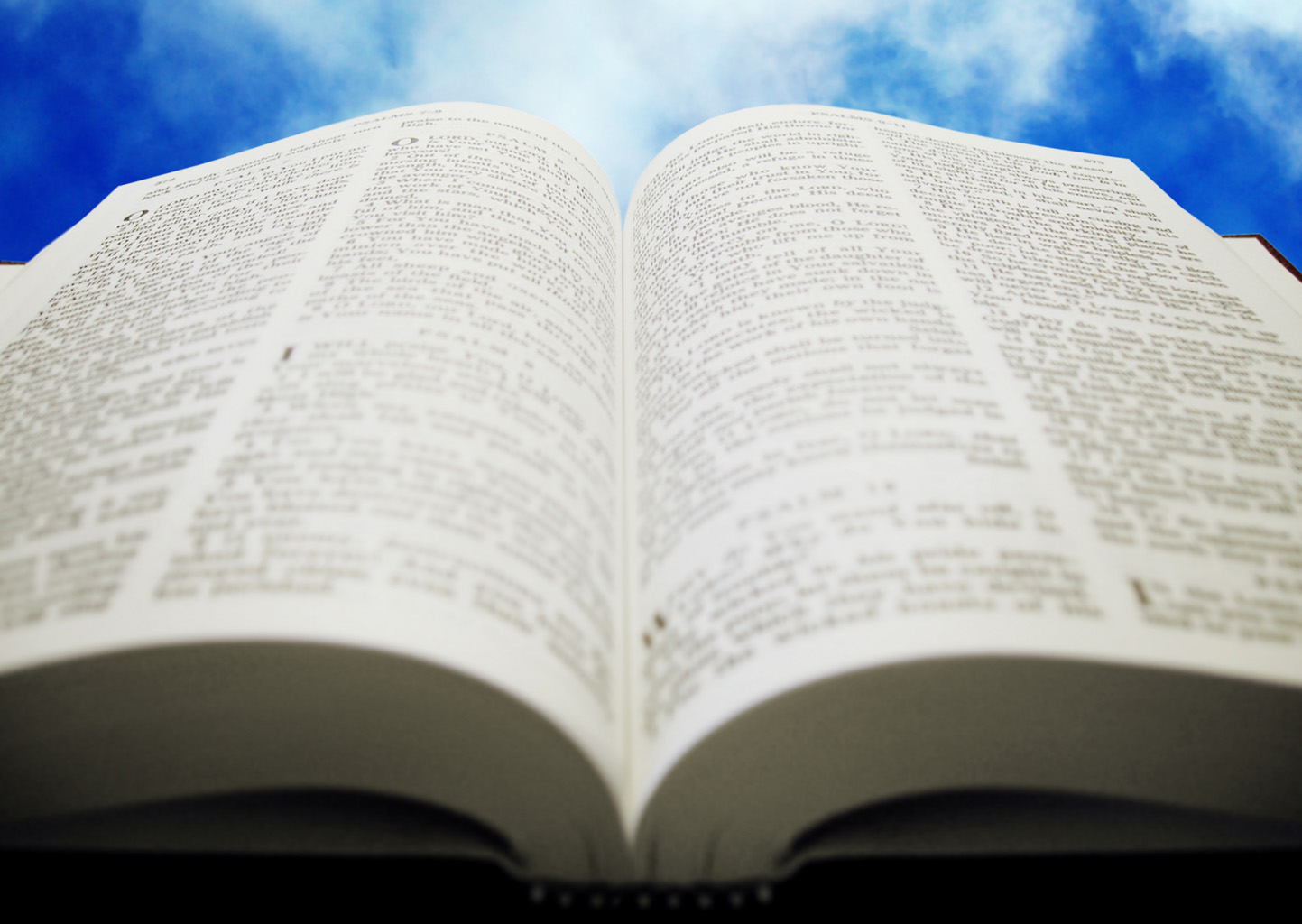 로마서 
4:1-8, 17-25
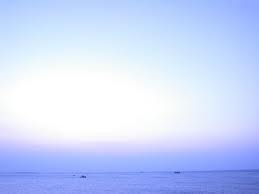 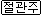 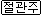 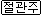 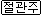 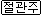 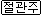 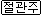 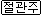 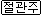 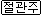 (롬 4:1)	그런즉 육신으로 우리 조상인 아브라함이 무엇을 얻었다 하리요(롬 4:2)	만일 아브라함이 행위로써 의롭다 하심을 받았으면 자랑할 것이 있으려니와 하나님 앞에서는 없느니라(롬 4:3)	성경이 무엇을 말하느냐 아브라함이 하나님을 믿으매 그것이 그에게 의로 여겨진 바 되었느니라
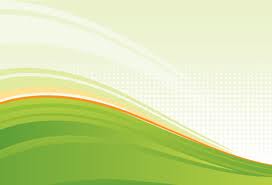 (롬 4:4)	일하는 자에게는 그 삯이 은혜로 여겨지지 아니하고 보수로 여겨지거니와   (롬 4:5)	일을 아니할지라도 경건하지 아니한 자를 의롭다 하시는 이를 믿는 자에게는 그의 믿음을 의로 여기시나니 (롬 4:6)	일한 것이 없이 하나님께 의로 여기심을 받는 사람의 복에 대하여 다윗이 말한 바
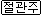 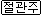 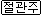 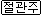 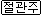 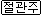 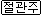 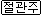 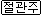 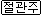 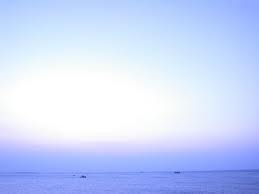 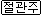 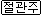 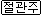 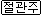 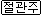 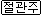 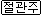 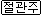 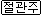 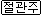 (롬 4:7)	불법이 사함을 받고 죄가 가리어짐을 받는 사람들은 복이 있고(롬 4:8)	주께서 그 죄를 인정하지 아니하실 사람은 복이 있도다 함과 같으니라 (롬 4:17)	기록된 바 내가 너를 많은 민족의 조상으로 세웠다 하심과 같으니 그가 믿은 바 하나님은 죽은 자를 살리시며 없는 것을 있는 것으로 부르시는 이시니라
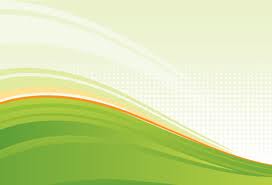 (롬 4:18)	아브라함이 바랄 수 없는 중에 바라고 믿었으니 이는 네 후손이 이같으리라 하신 말씀대로 많은 민족의 조상이 되게 하려 하심이라(롬 4:19)	그가 백 세나 되어 자기 몸이 죽은 것 같고 사라의 태가 죽은 것 같음을 알고도 믿음이 약하여지지 아니하고 (롬 4:20)	믿음이 없어 하나님의 약속을 의심하지 않고 믿음으로 견고하여져서 하나님께 영광을 돌리며
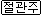 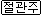 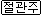 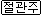 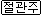 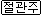 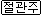 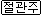 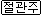 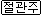 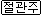 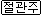 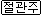 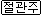 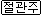 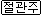 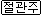 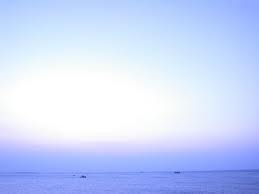 (롬 4:21)	약속하신 그것을 또한 능히 이루실 줄을 확신하였으니(롬 4:22)	그러므로 그것이 그에게 의로 여겨졌느니라(롬 4:23)	그에게 의로 여겨졌다 기록된 것은 아브라함만 위한 것이 아니요
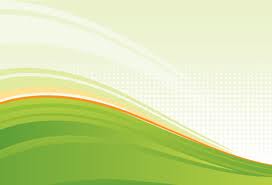 (롬 4:24)	의로 여기심을 받을 우리도 위함이니 곧 예수 우리 주를 죽은 자 가운데서 살리신 이를 믿는 자니라(롬 4:25)	예수는 우리가 범죄한 것 때문에 내줌이 되고 또한 우리를 의롭다 하시기 위하여 살아나셨느니라
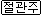 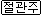 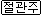 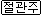 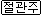 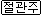 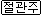 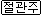 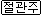 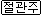 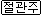 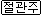 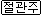 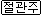 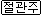 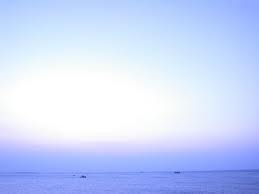 (창 15:1)	이 후에 여호와의 말씀이 환상 중에 아브람에게 임하여 이르시되 아브람아 두려워하지 말라 나는 네 방패요 너의 지극히 큰 상급이니라(창 15:2)	아브람이 이르되 주 여호와여 무엇을 내게 주시려 하나이까 나는 자식이 없사오니 나의 상속자는 이 다메섹 사람 엘리에셀이니이다
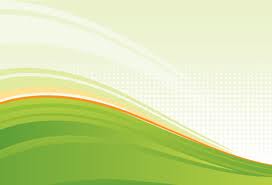 (창 15:3)	아브람이 또 이르되 주께서 내게 씨를 주지 아니하셨으니 내 집에서 길린 자가 내 상속자가 될 것이니이다(창 15:4)	여호와의 말씀이 그에게 임하여 이르시되 그 사람이 네 상속자가 아니라 네 몸에서 날 자가 네 상속자가 되리라 하시고
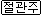 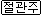 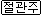 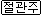 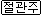 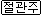 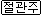 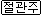 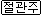 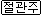 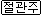 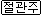 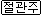 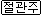 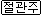 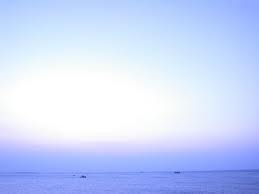 (창 15:5)	그를 이끌고 밖으로 나가 이르시되 하늘을 우러러 뭇별을 셀 수 있나 보라 또 그에게 이르시되 네 자손이 이와 같으리라(창 15:6)	아브람이 여호와를 믿으니 여호와께서 이를 그의 의로 여기시고
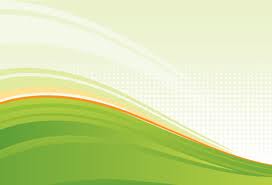 (시 32:1)	허물의 사함을 받고 자신의 죄가 가려진 자는 복이 있도다(시 32:2)	마음에 간사함이 없고 여호와께 정죄를 당하지 아니하는 자는 복이 있도다
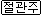 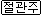 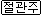 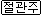 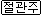 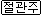 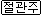 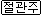 찬양대
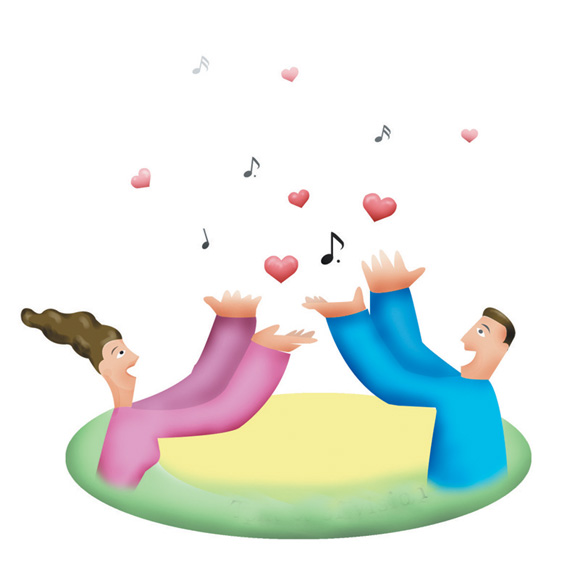 Bb
Eb                                                  Bb
The Son of God goes forth to war,
A kingly crown to gain;
His bloodred banner streams afar:
Who follows in His train?
Bb
F7                           Bb
“Glory in the highest!” I will shout and sing,
Standing on the promises of God.
Bb             Eb   Gm      F                                           Bb
Bb             Eb                  Bb               F7                        Bb
Standing, standing, Standing on the promises
 of God, My Saviour;
Standing, standing, I’m standing on the 
promises of God.
Bb
Eb                                                  Bb
Standing on the promises that cannot fail!
When the howling storms of doubt 
and hear assail,
Bb
F7                           Bb
By the living Word of God I shall prevail,
Standing on the promises of God.
Bb             Eb   Gm      F                                           Bb
Bb             Eb                  Bb               F7                        Bb
Standing, standing, Standing on the promises
 of God, My Saviour;
Standing, standing, I’m standing on the 
promises of God.
Bb
Eb                                                  Bb
Standing on the promises of Christ, the Lord,
Bound to Him eternally by love’s strong cord,
Bb
F7                           Bb
Overcoming daily with the Spirit’s sword,
Standing on the promises of God.
Bb             Eb   Gm      F                                           Bb
Bb             Eb                  Bb               F7                        Bb
Standing, standing, Standing on the promises
 of God, My Saviour;
Standing, standing, I’m standing on the 
promises of God.
Bb
Eb                                                  Bb
Standing on the promises I cannot fall,
List’ning every moment to the Spirit’s call,
Bb
F7                           Bb
Resting in my Savior as my all in all,
Standing on the promises of God.
Bb             Eb   Gm      F                                           Bb
Bb             Eb                  Bb               F7                        Bb
Standing, standing, Standing on the promises
 of God, My Saviour;
Standing, standing, I’m standing on the 
promises of God.
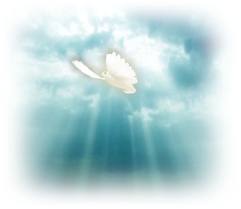 아브라함의 예로 본 참된 믿음
Ab                                                    Db                         Ab
Eb                                                     Ab                   Eb
Down in the valley 
where the mists of doubt arise,
I by faith can walk with 
God’s victorious band.
Ab                                              Db                          Ab
Db                       Ab                            Eb7             Ab
Though so called “real proofs” 
elude my ears and eyes
On the promises of God I firmly stand.
Ab                                    Db                           Ab
Eb                 Ab                     Eb7
Walk we onward; walk in faith, believing!
Press we on, bravely on!
Cast off doubt and fear!
Ab                                   Db                           Ab
Db                      Ab                             Eb7
Press we heav’n-ward, 
through our faith receiving
Proofs more sure than 
any known to eye or ear!
Ab                                                  Db                         Ab
Eb                                                      Ab                   Eb
However things may look to this poor, 
human sight
If we trust His witness giv’n,
With faith in Him still,
Ab                                              Db                          Ab
Db                       Ab                             Eb7             Ab
Then while we live undoubting,
calm with in His might,
In the Lord our deepest longings
He’ll fulfill.
Ab                                    Db                           Ab
Eb                 Ab                     Eb7
Walk we onward; walk in faith, believing!
Press we on, bravely on!
Cast off doubt and fear!
Ab                                   Db                           Ab
Db                      Ab                             Eb7
Press we heav’n-ward, 
through our faith receiving
Proofs more sure than 
any known to eye or ear!
Ab                                                   Db                         Ab
Eb                                                      Ab                   Eb
Faithful is God who swore,
By His own holiness,
All the precious words to Jesus’
Followers giv’n!
Ab                                              Db                          Ab
Db                       Ab                             Eb7             Ab
Then, unto us who trust 
and Jesus’ name confess,
What shall be impossible in 
earth or heav’n?
Ab                                    Db                           Ab
Eb                 Ab                     Eb7
Walk we onward; walk in faith, believing!
Press we on, bravely on!
Cast off doubt and fear!
Ab                                   Db                           Ab
Db                      Ab                             Eb7
Press we heav’n-ward, 
through our faith receiving
Proofs more sure than 
any known to eye or ear!
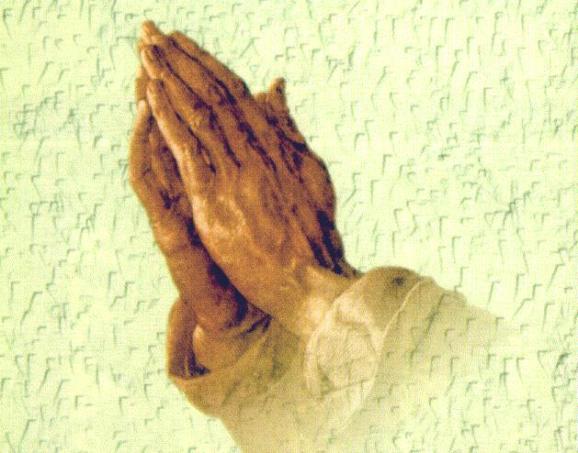 폐회 기도
김순배 강도사
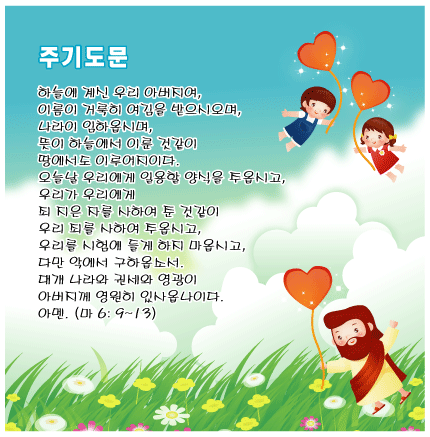 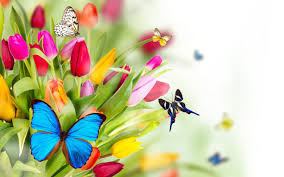 교회 소식
하나님이 꿈꾸시는 교회에 나오셔서예배드리는 모든 성도님들을 환영합니다.
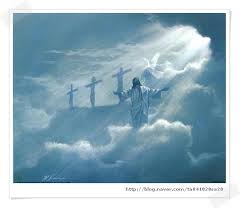 I will be with you always even until the end of the world